KAIPR Paikallispuolustusharjoitus 2/23 (VYÖTÄRÖ
Hallintopäätöksen MT12534 mukaiset harjoitusalueet
Liite 1
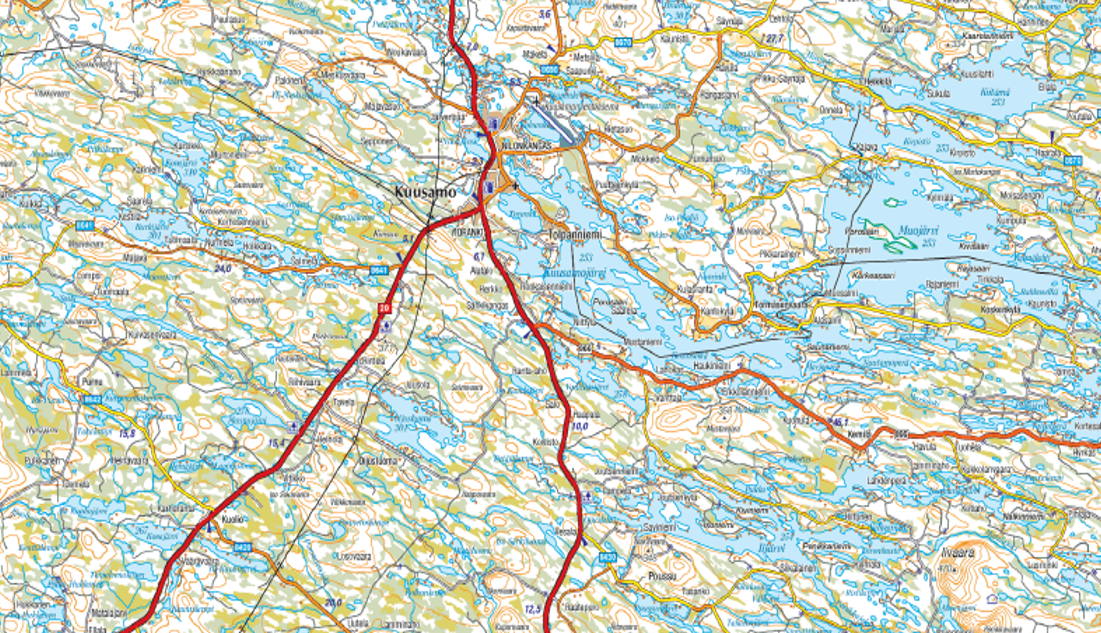